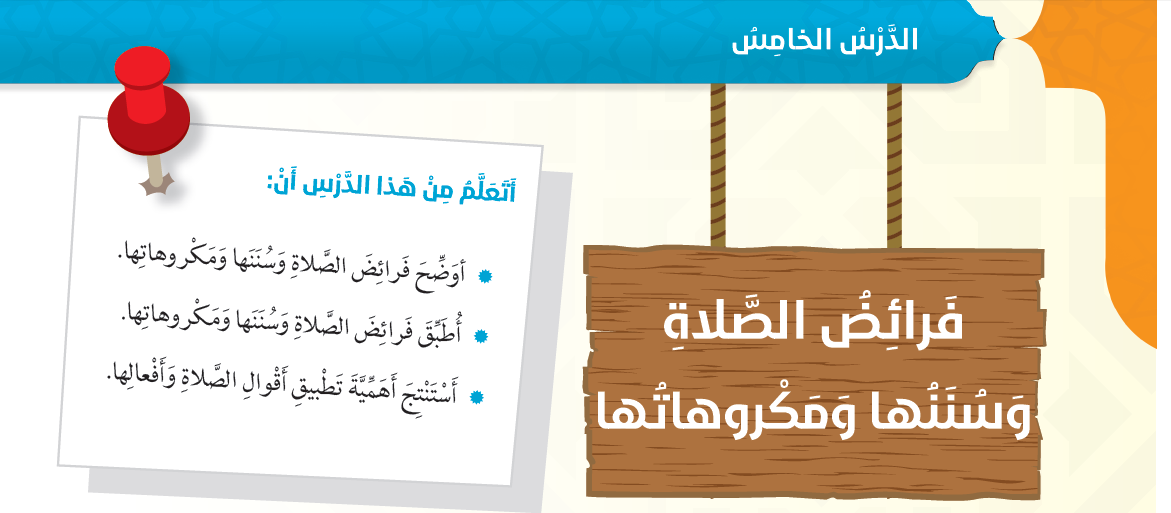 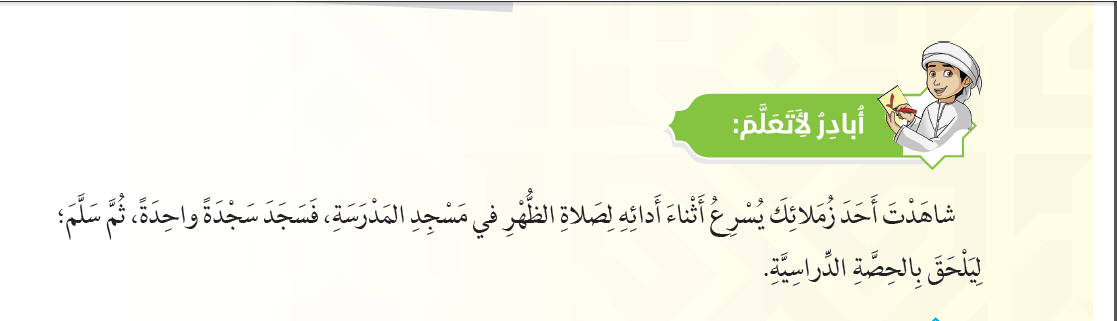 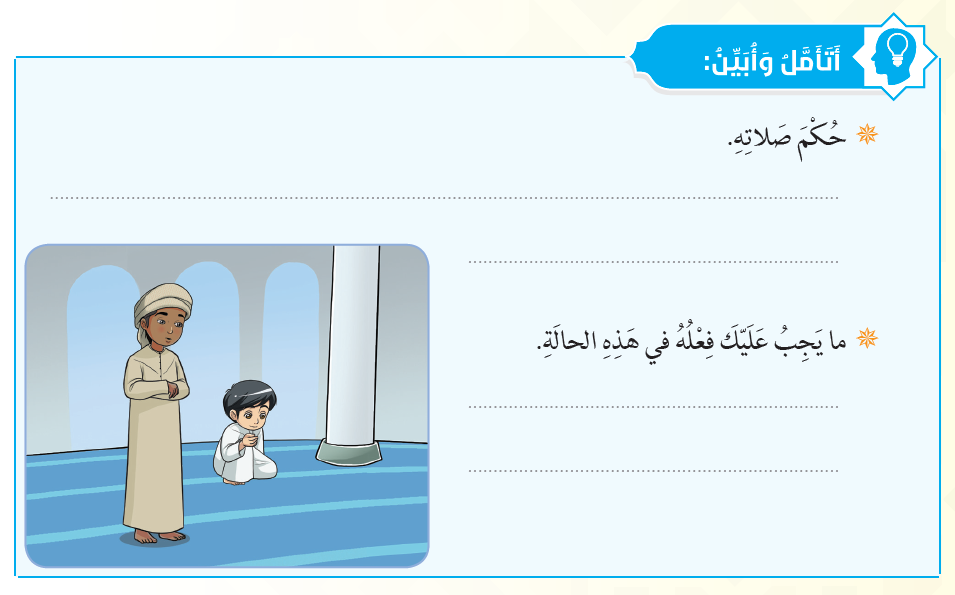 صلاته باطلة لأن ترك فرضا من فرائض الصلاة
أعلمه وانصحه بلطف كيفية أداء الصلاة بشكل صحيح 
ليعيد صلاته
عمل ثنائي
اختاري الكلمة الشاذة من بين الكلمات التالية مع بيان السبب
المصباح
المسجد
الطمأنينة
البوصلة
السجادة
القبلة
الماء
الساعة
شروط صحة الصلاة
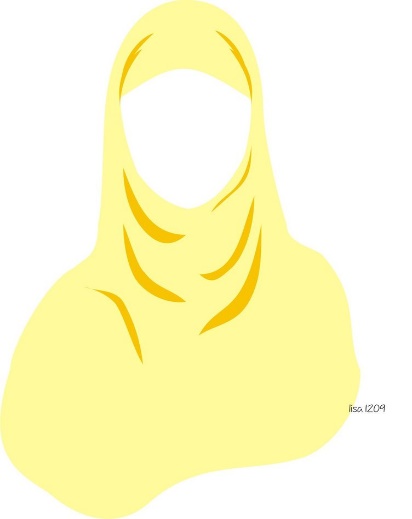 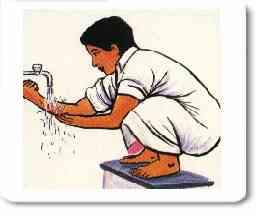 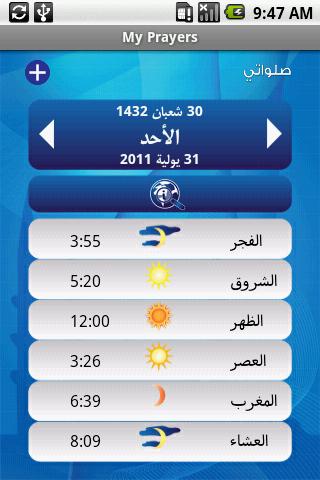 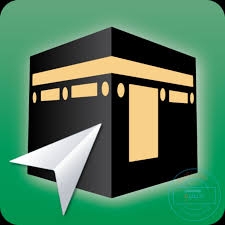 الطهارة
ستر العورة
دخول وقت
الصلاة
استقبال القبلة
عددي أكبر عدد من أعمال الصلاة
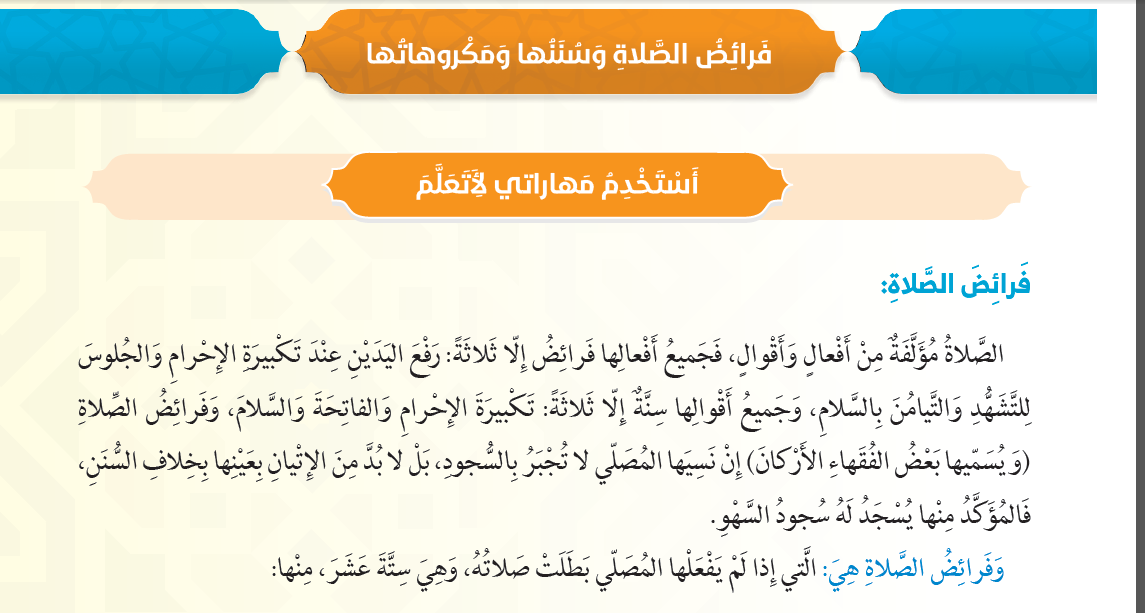 الصلاة
فرائض
سنن
1- قراءة السورة بعد الفاتحة    
2- القيام للسورة 
3- قول سمع الله لمن حمده    
  4- التكبير ما عدا تكبيرة الاحرام 
5- الجهر في الصلاة الجهرية 
6- السر في الصلاة النهارية 
7- الصلاة على النبي صلى الله عليه وسلم 
بعد التشهد
1-النية                2- تكبيرة الاحرام 
3-القيام لتكبيرة الاحرام 
4-الفاتحة 5-القيام للفاتحة   
 6-الركوع    7- الرفع منه      
 8-الاعتدال في كل هيئة
9- الجلوس بين السجدتين     10-الطمأنينة
11- السجود على الجبهة 
12- الرفع منه     13 –السلام
الصلاة
أفعال
أقوال
سنن
فرائض
فرائض
سنن
1-رفع اليدين عند 2-تكبيرة الإحرام 
3-الجلوس للتشهد 
والتيامن بالسلام
جميع أفعال الصلاة فرض إلا ثلاثة
1-تكبيرة الاحرام 
2-الفاتحة 
3- والسلام
جميع أقوال الصلاة سنة
إلا ثلاثة
فرائض
جميع أفعال الصلاة فرض إلا ثلاثة 
1-رفع اليدين عند 2-تكبيرة الإحرام 
3-الجلوس للتشهد 
والتيامن بالسلام
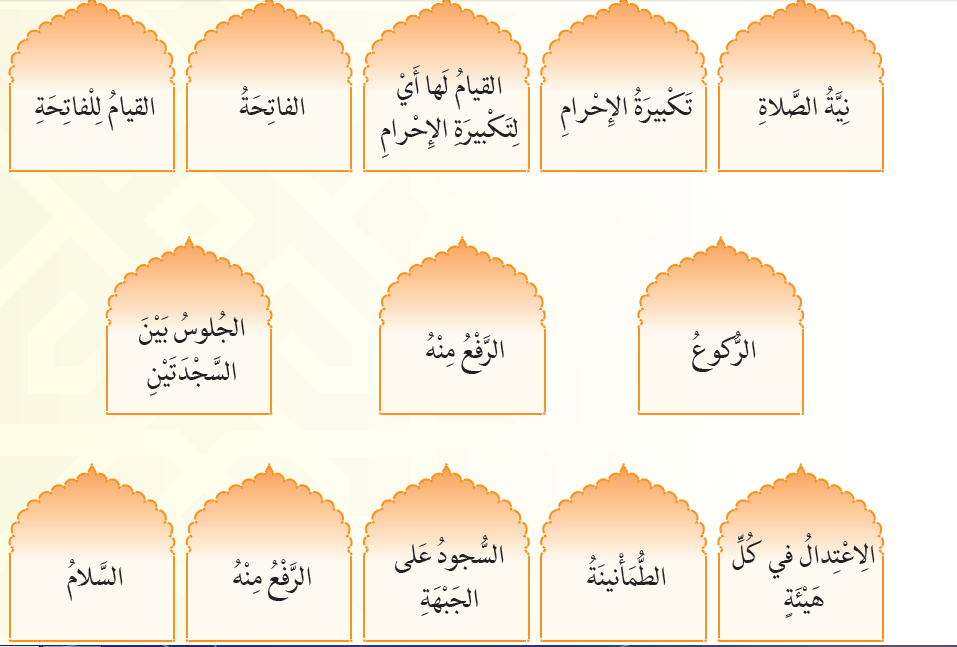 أي من الأشكال الأربعة  أقل شبهاً بباقي أشكال المجموعة
لعبة لتنشيط الطالبات
3
1
2
4
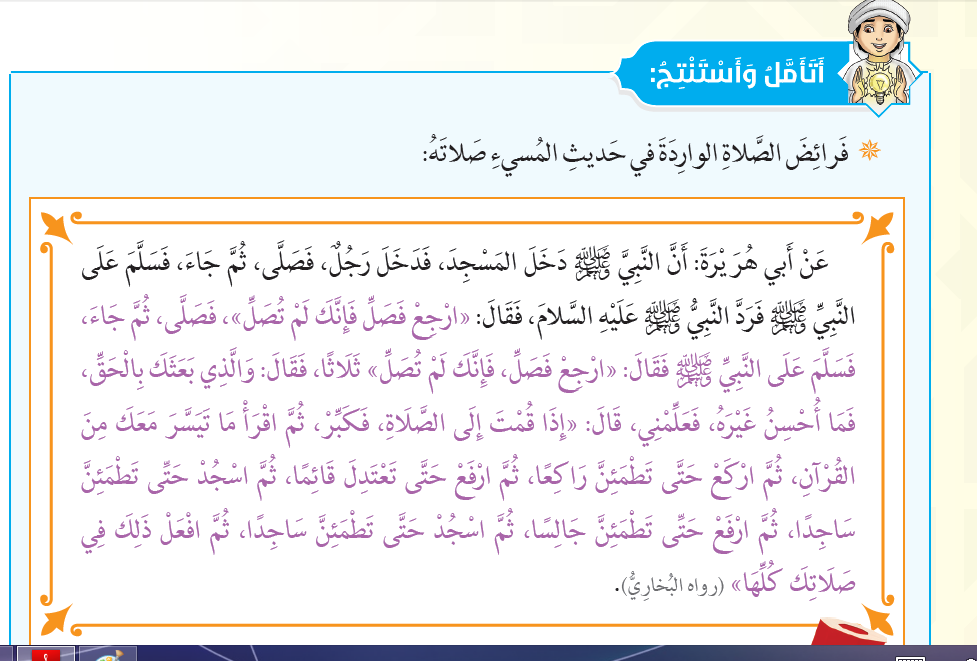 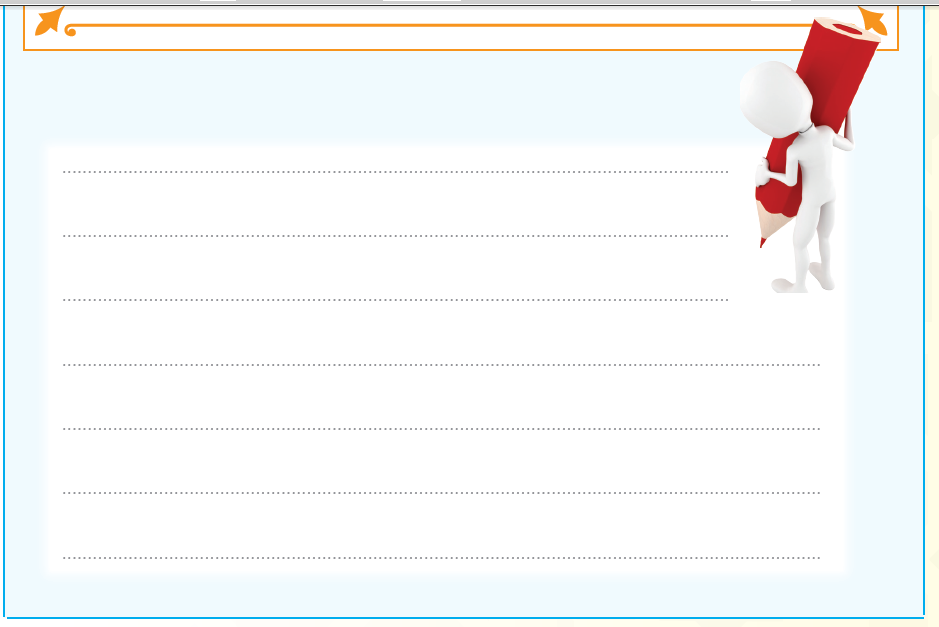 تكبيرة الإحرام 
الفاتحة 
الرفع منه 
الجلوس بين السجدتين
الاعتدال في كل هيئة
الطمأنينة 
السجود على الجبهة 
الرفع منه
سنن
جميع أقوال الصلاة سنة 
إلا ثلاثة 
تكبيرة الاحرام 
2-الفاتحة 
3- والسلام
قراءة السورة بعد الفاتحة
قول سمع
 الله لمن حمده
القيام
 للسورة
الجهر 
في الصلاة الجهرية
التكبير 
ما عدا تكبيرة الاحرام
السر 
في الصلاة النهارية
الصلاة على النبي صلى الله عليه وسلم بعد التشهد
عمل فردي
أكملي المعادلة :
تمام الصلاة
أداء سنن الصلاة القولية والفعلية
أداء فرائض الصلاة القولية والفعلية
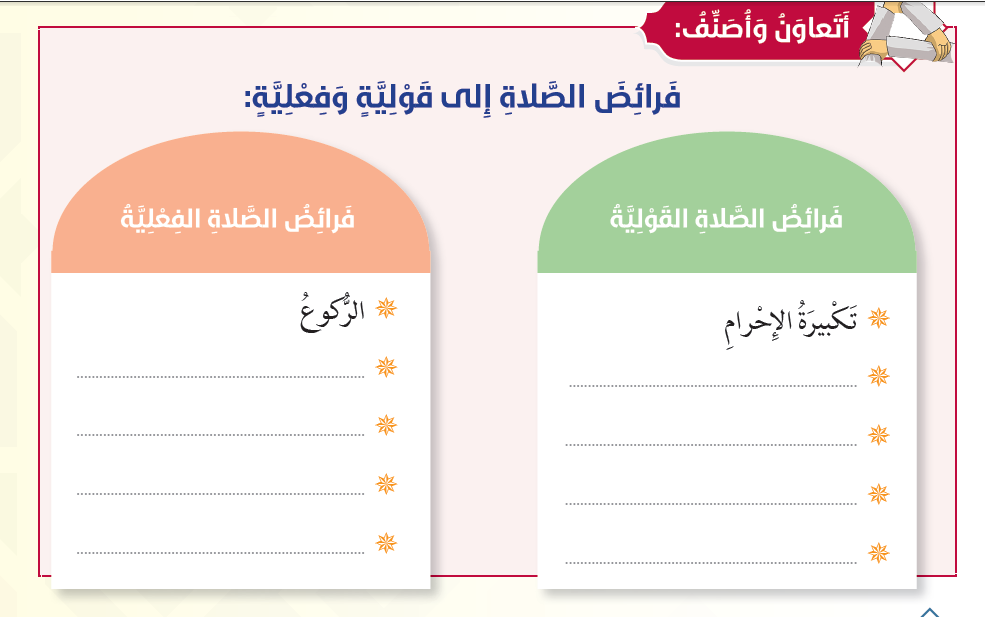 القيام للفاتحة
الجلوس بين السجدتين
الاعتدال 
السجود على الجبهة
الفاتحة 

السلام
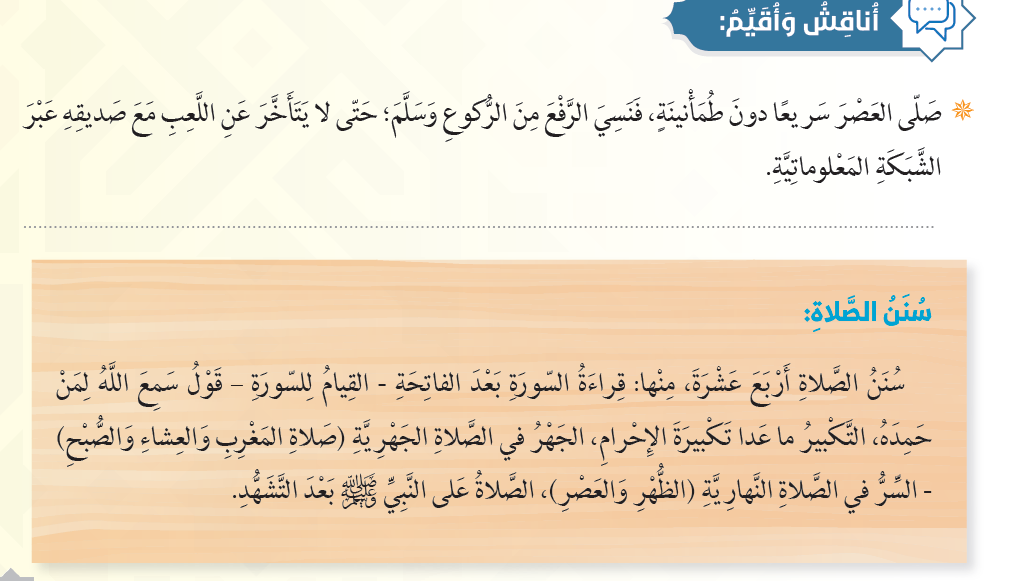 صلاته باطلة لأنه نسي الرفع من الركوع ولم يطمئن في صلاته
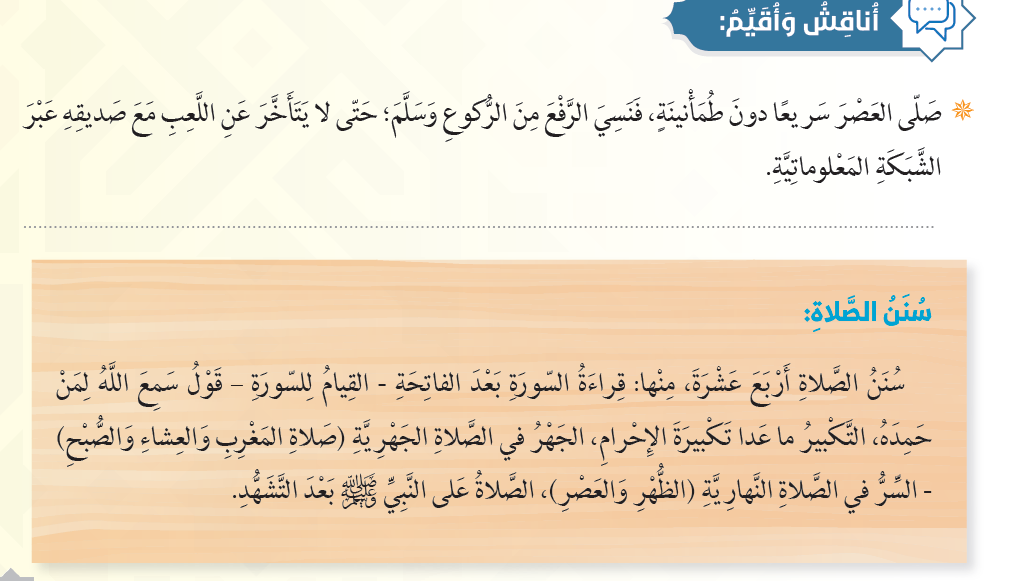 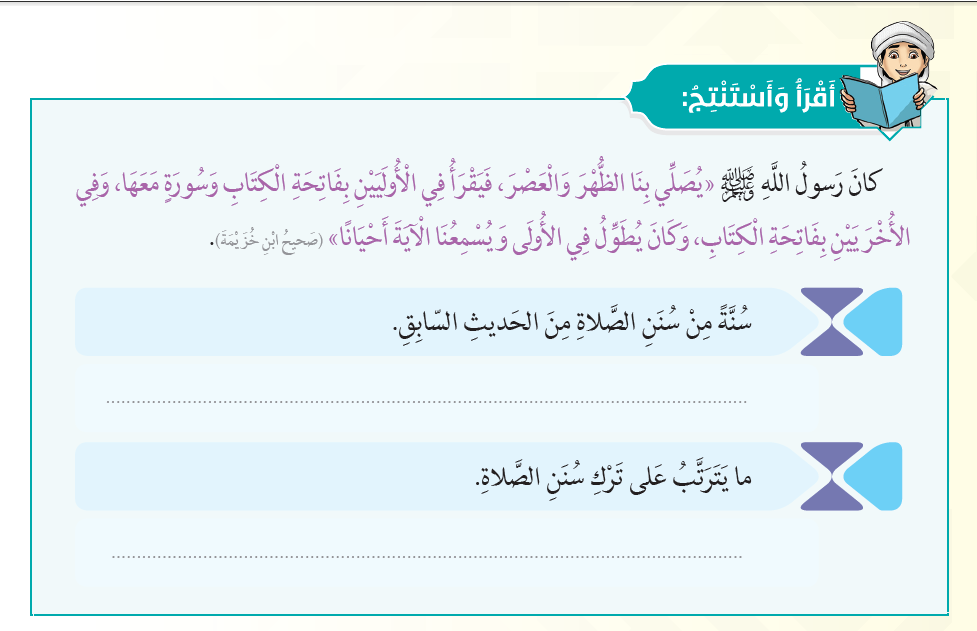 قراءة السورة بعد الفاتحة
لا يبطل الصلاة
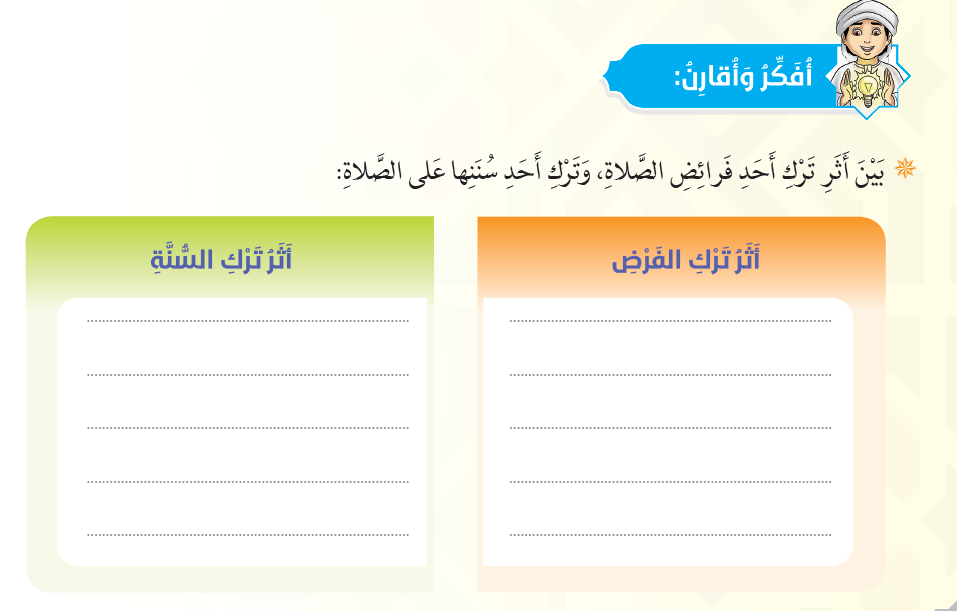 ترك أحد سنن الصلاة لا يبطلها 
وإن نسيها المصلى فإنها تجبر بسجود السهو
ترك أحد فرائض الصلاة يبطلها 
وإن نسيها المصلى لا تجبر بالسجود السهو 
بل لابد من الإتيان بها
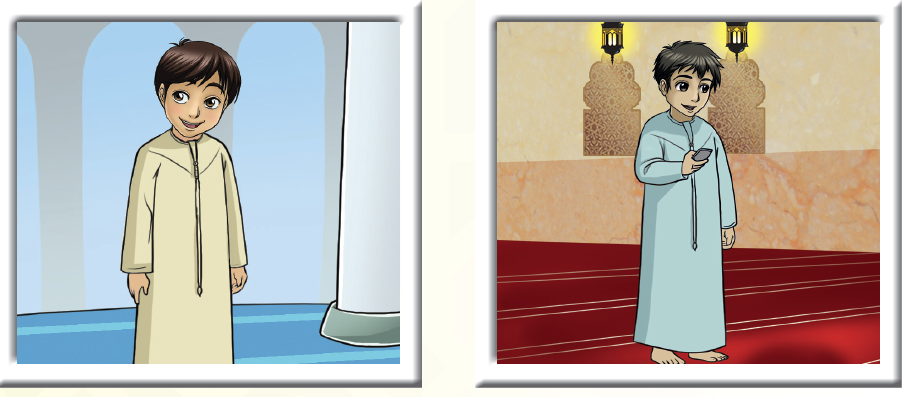 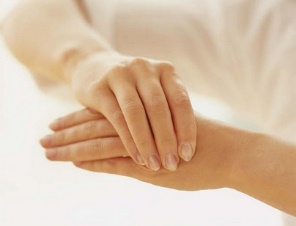 ما الأخطاء التي يرتكبها
المصلين أثناء الصلاة
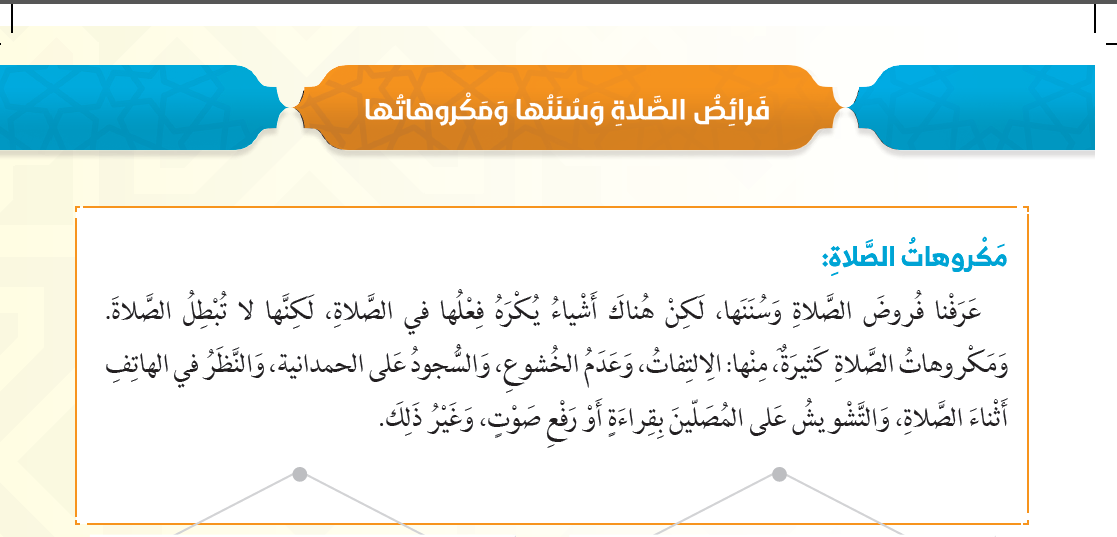 المكروه عند أهل العلم هو الذي ينبغي تركه ولكن لا يأثم من فعله،
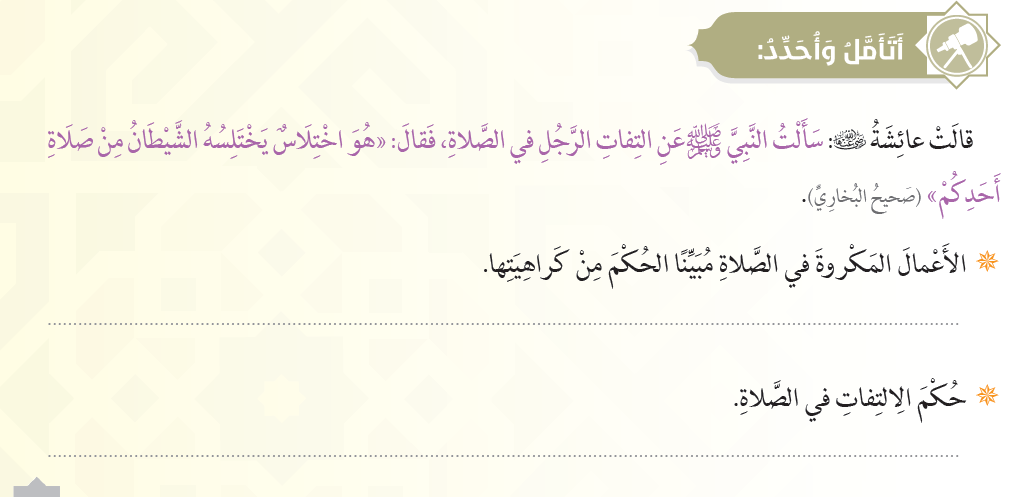 الالتفاف في الصلاة لأنه يشغل المصلى فلا يطمئن في صلاته
مكروه ينقص الأجر ولا يبطل الصلاة
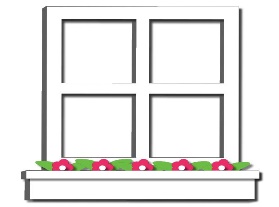 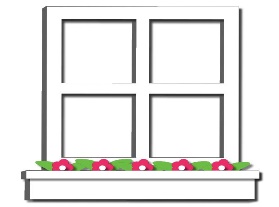 استراتيجية النافذة
ارسمي خطأ يقع فيه زميلاتك في الصلاة
فكرة تعلمتيها من الدرس
ما دليل على أن الإسلام دين يسر من خلال فهمك من الدرس
سؤال يدور في بالك عن الدرس
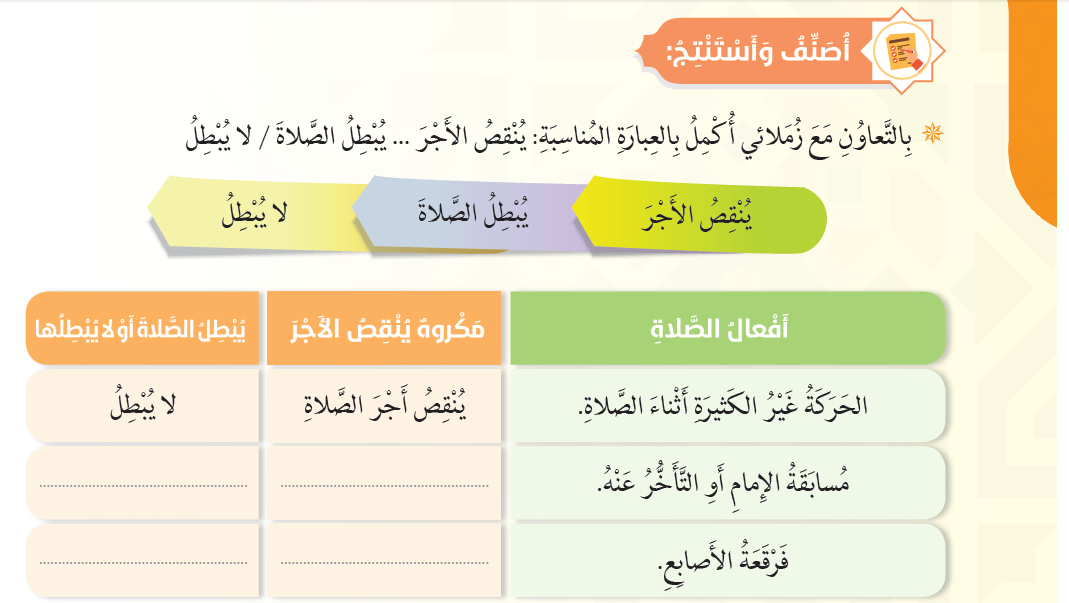 ينقص الأجر
لا يبطل
ينقص الأجر
لا يبطل
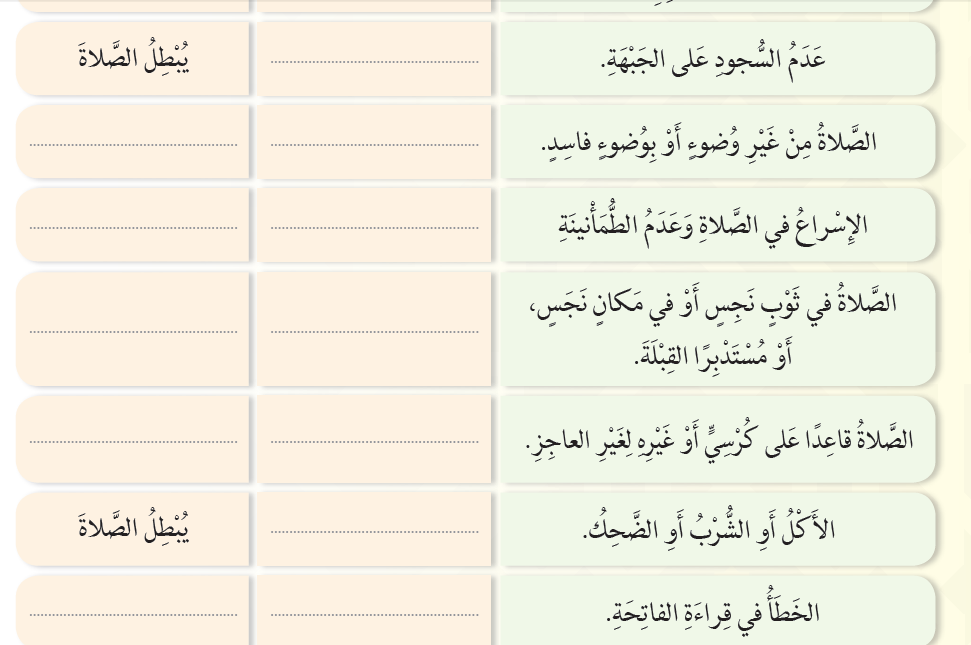 لا يجوز
يبطل الصلاة
لا يجوز
يبطل الصلاة
لا يجوز
لا يجوز
يبطل الصلاة
يبطل الصلاة
لا يجوز
لا يجوز
يبطل الصلاة
لا يجوز
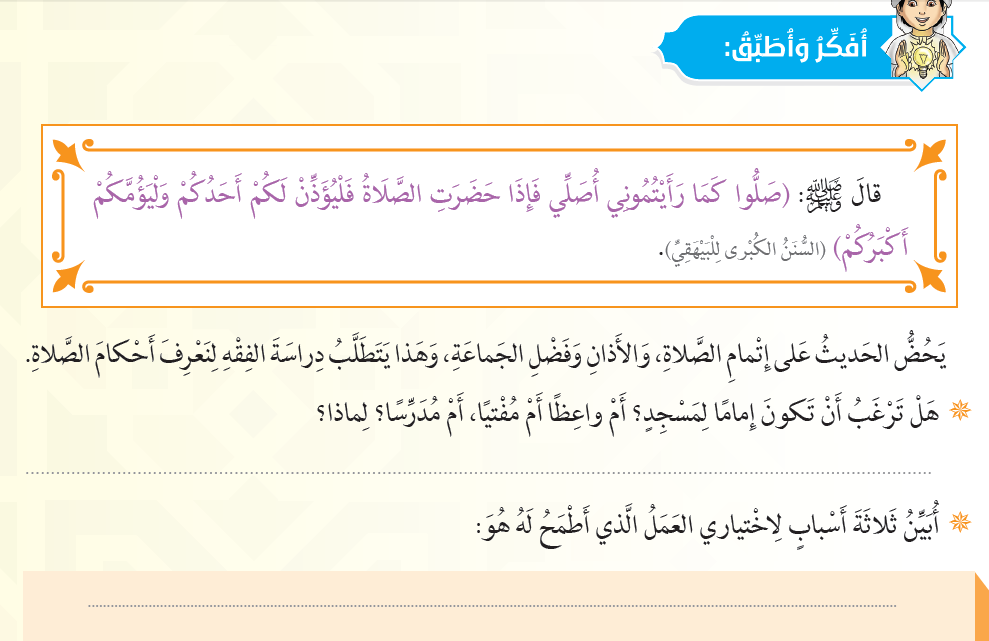 نعم/   لتعليم الناس أمور دينهم  ونشر العلم النافع
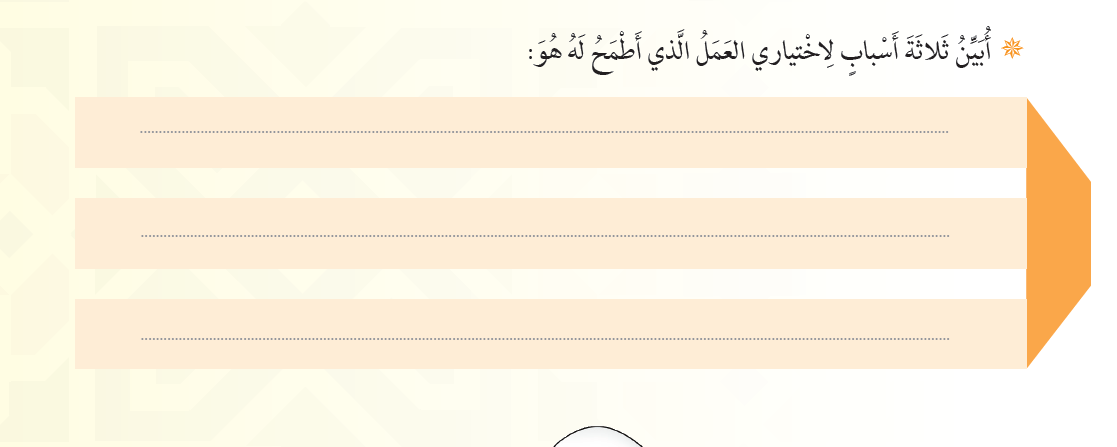 لخدمة ديني ووطني ومجتمعي
لكسب الأجر والثواب
لتعليم الناس العلم النافع
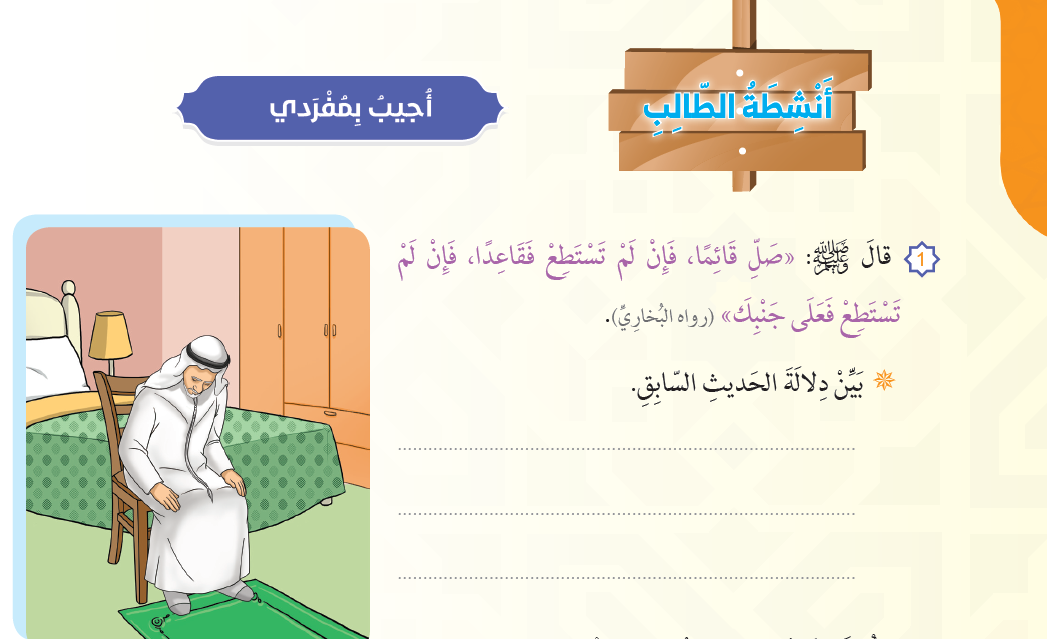 دليل على جواز الصلاة قاعدا  للعاجز 
ودليل على يسر الإسلام وسماحته 
ودليل على محافظة على الصلاة في كل الحالات
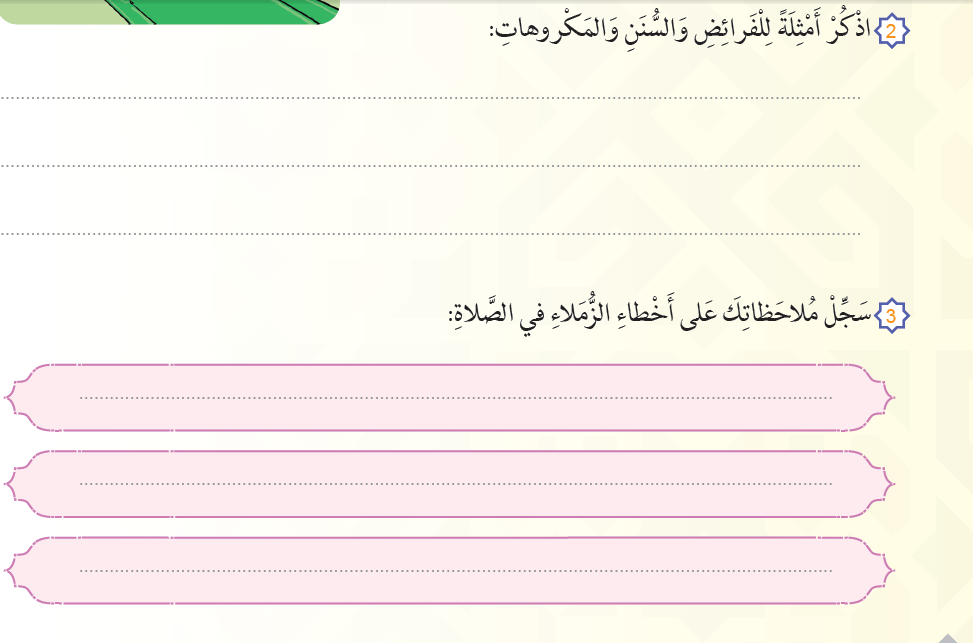 الفرائض : قراءة الفاتحة – الركوع –السجود على الجبهة –النية -تكبيرة الاحرام
السنن  : قراءة سورة بعد الفاتحة – قول سمع الله لمن حمده –تكبيرات الانتقال
مكروهات   :الالتفاف – السجود على طرف الثوب – فرقعة الأصابع –النظر إلى الهاتف اثناء الصلاة –الحركة غير الكثيرة
عدم الخشوع في الصلاة
الضحك في الصلاة
الصلاة من غير وضوء
إعداد المعلمة : رقية عبد الله